МУЗЕЙ ШКОЛЫ №28«ШКОЛЬНЫЕ ГОДЫ ЧУДЕСНЫЕ»
Руководители :
Быкова Инна Викторовна, учитель начальных классов МОУ «Средняя школа №28» г. Ярославль
Самолетникова Маргарита Аркадьевна, учитель географии МОУ «Средняя школа №28» г. Ярославль
2018
муниципальное общеобразовательное учреждение«Средняя школа № 28»
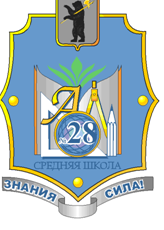 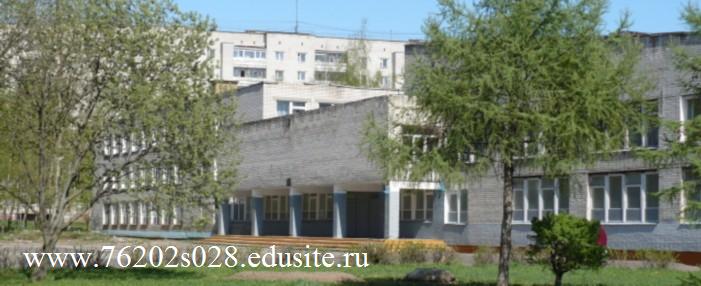 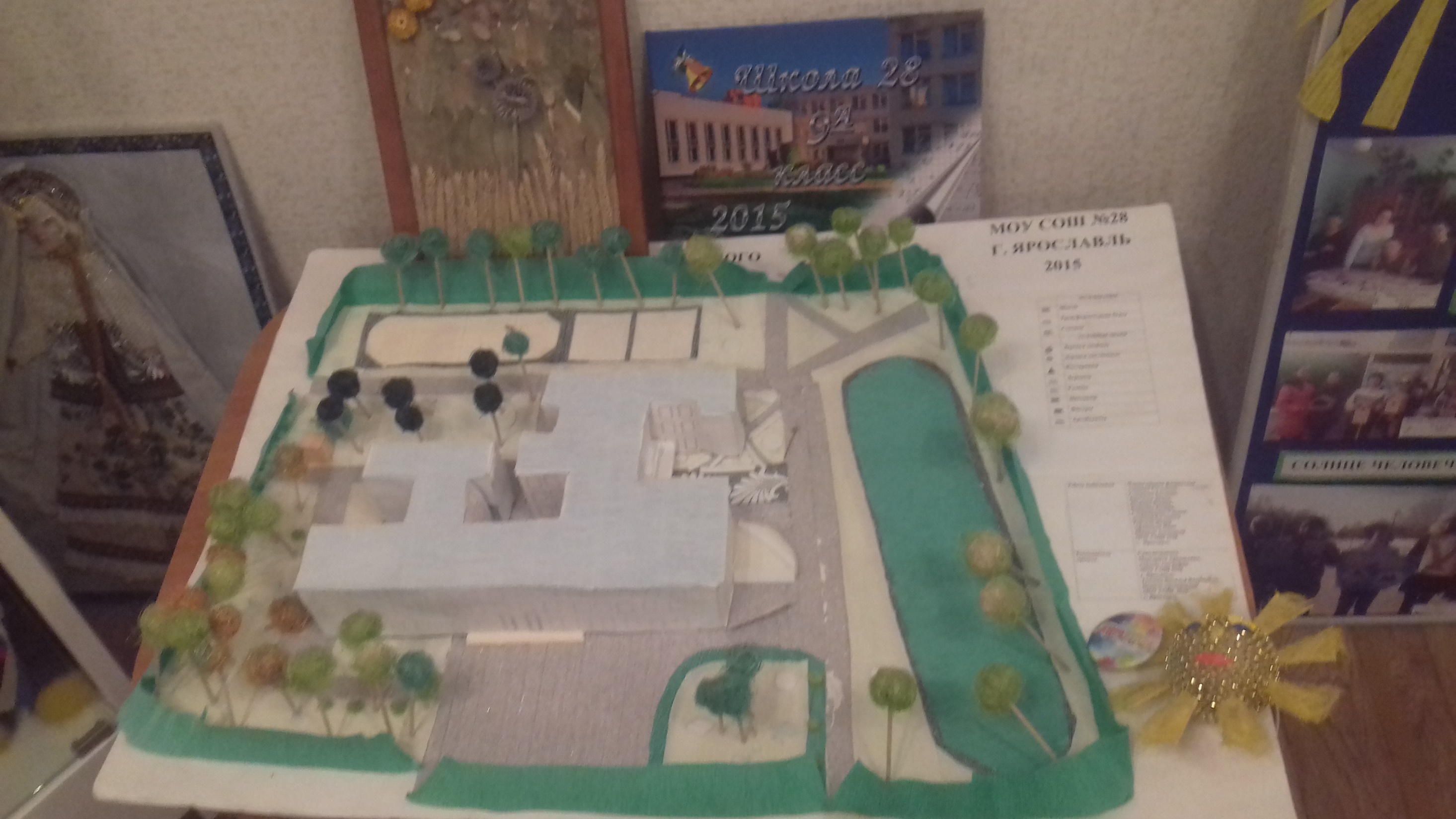 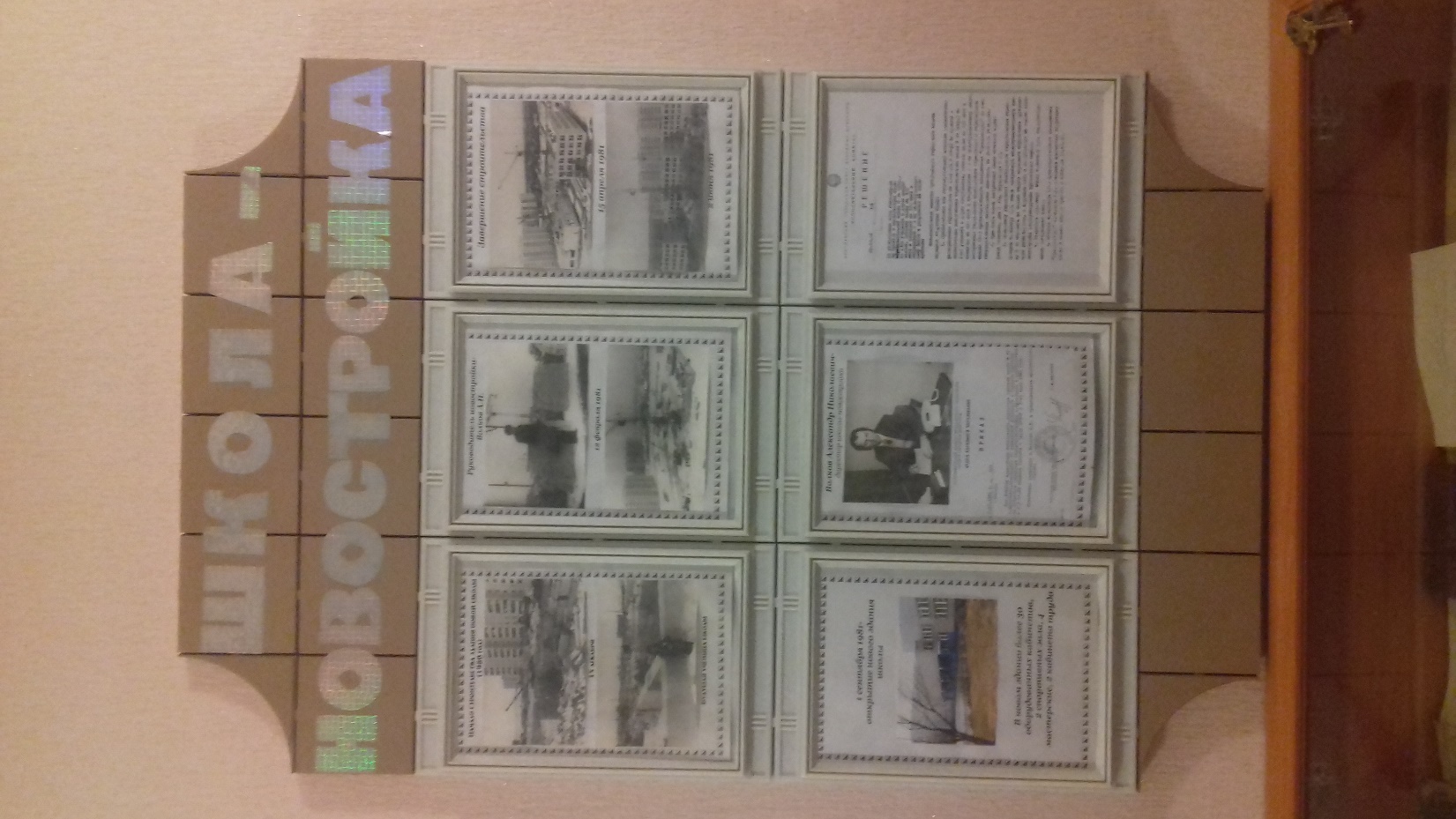 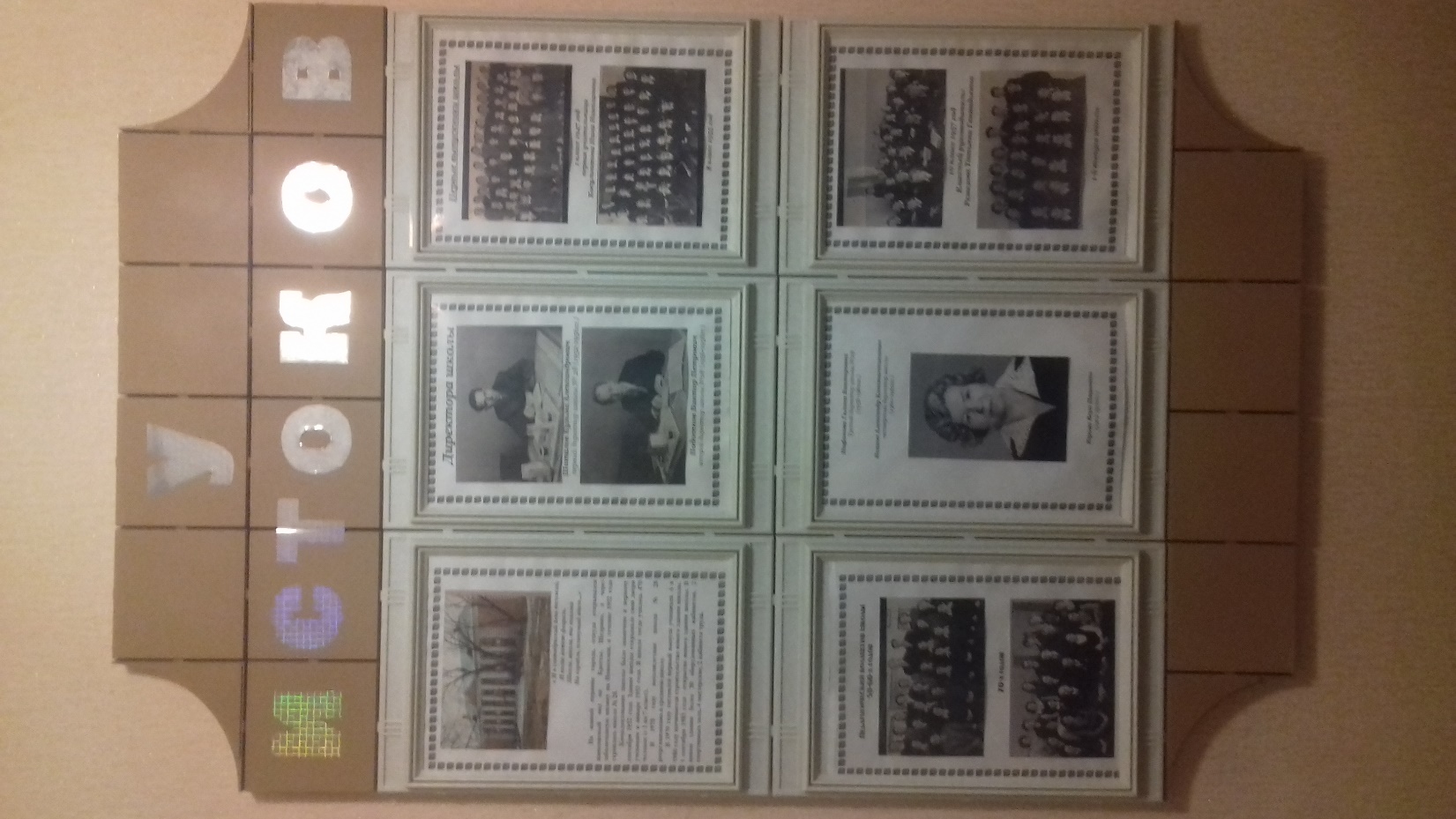 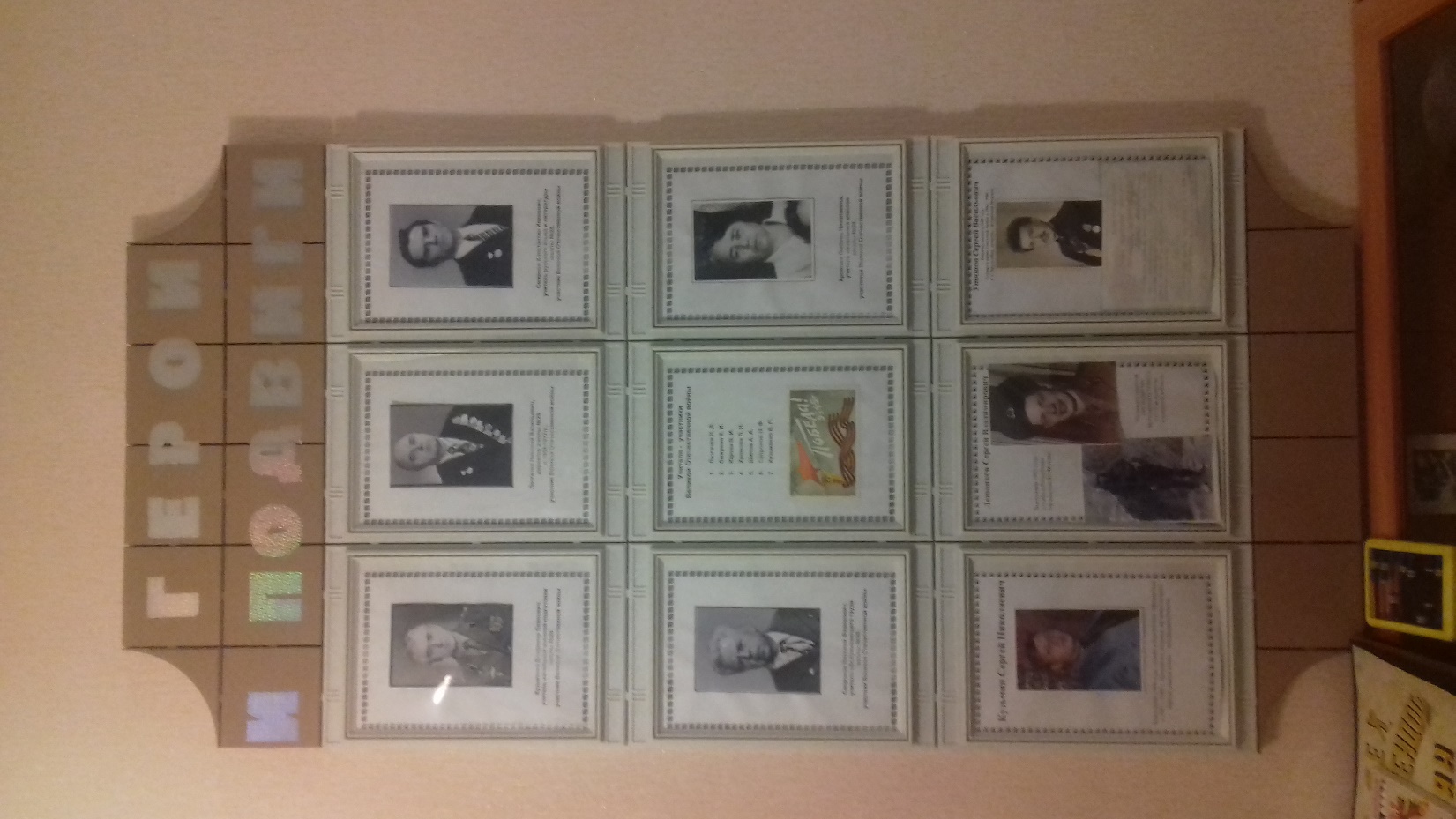 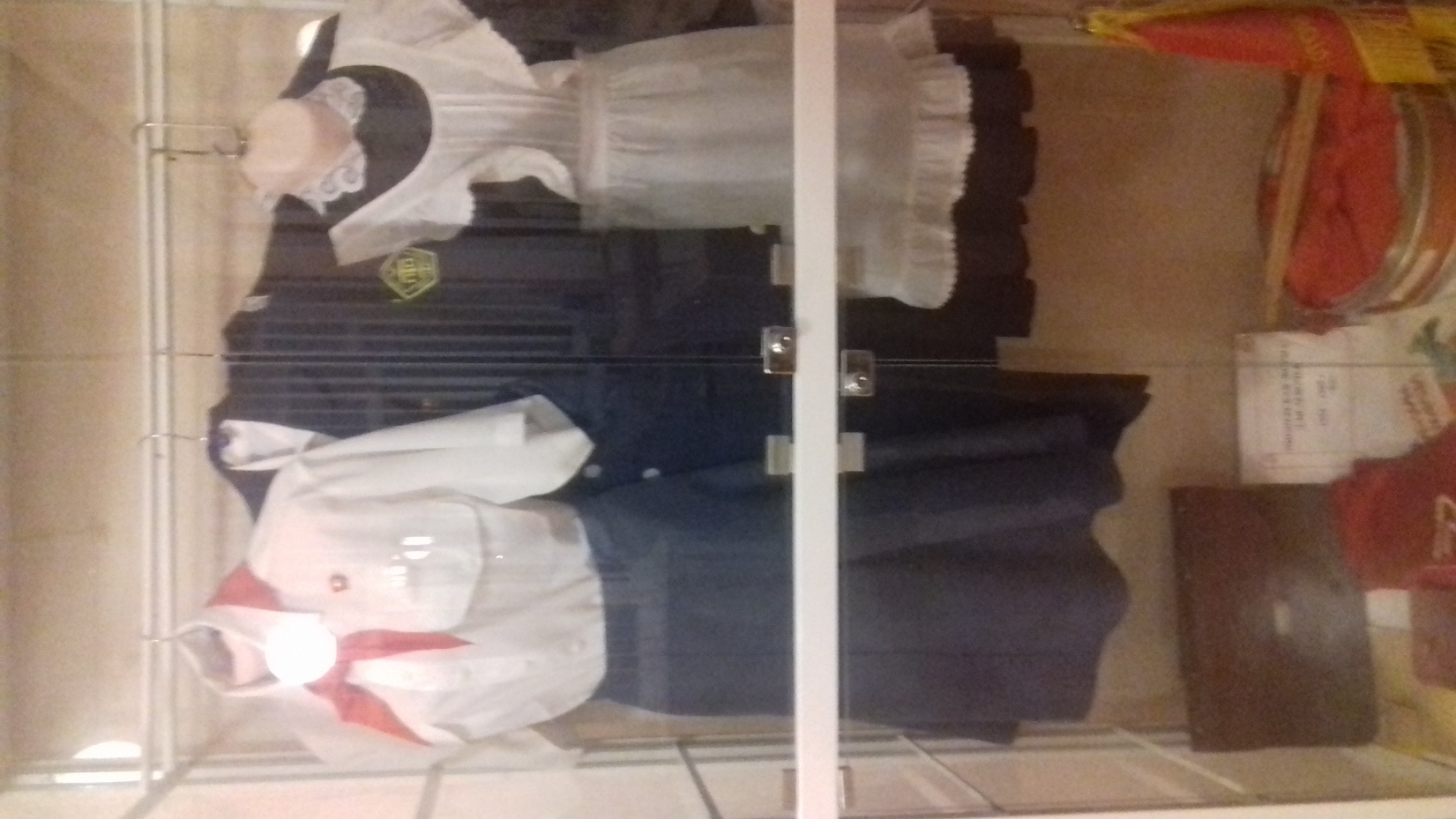 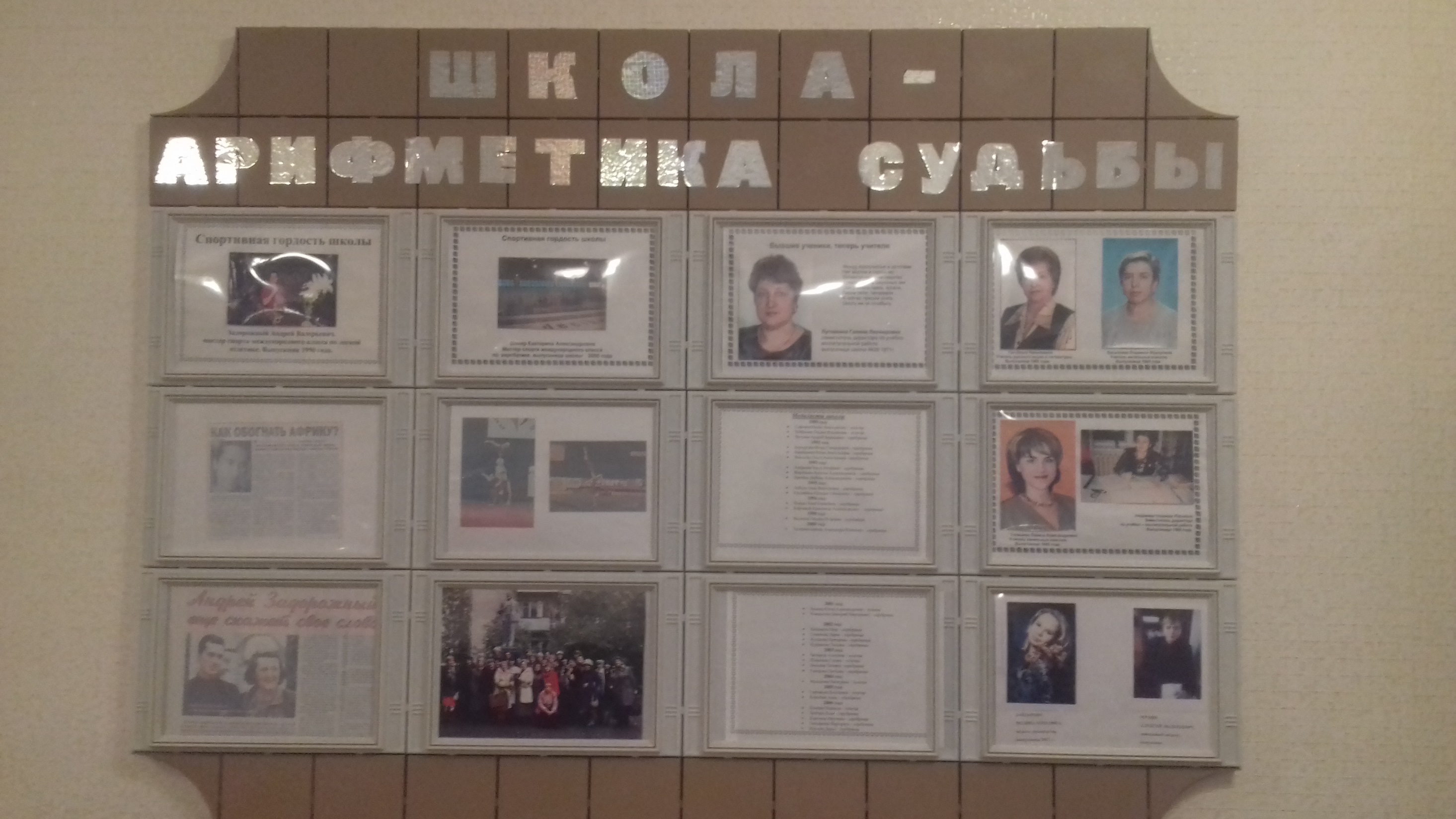 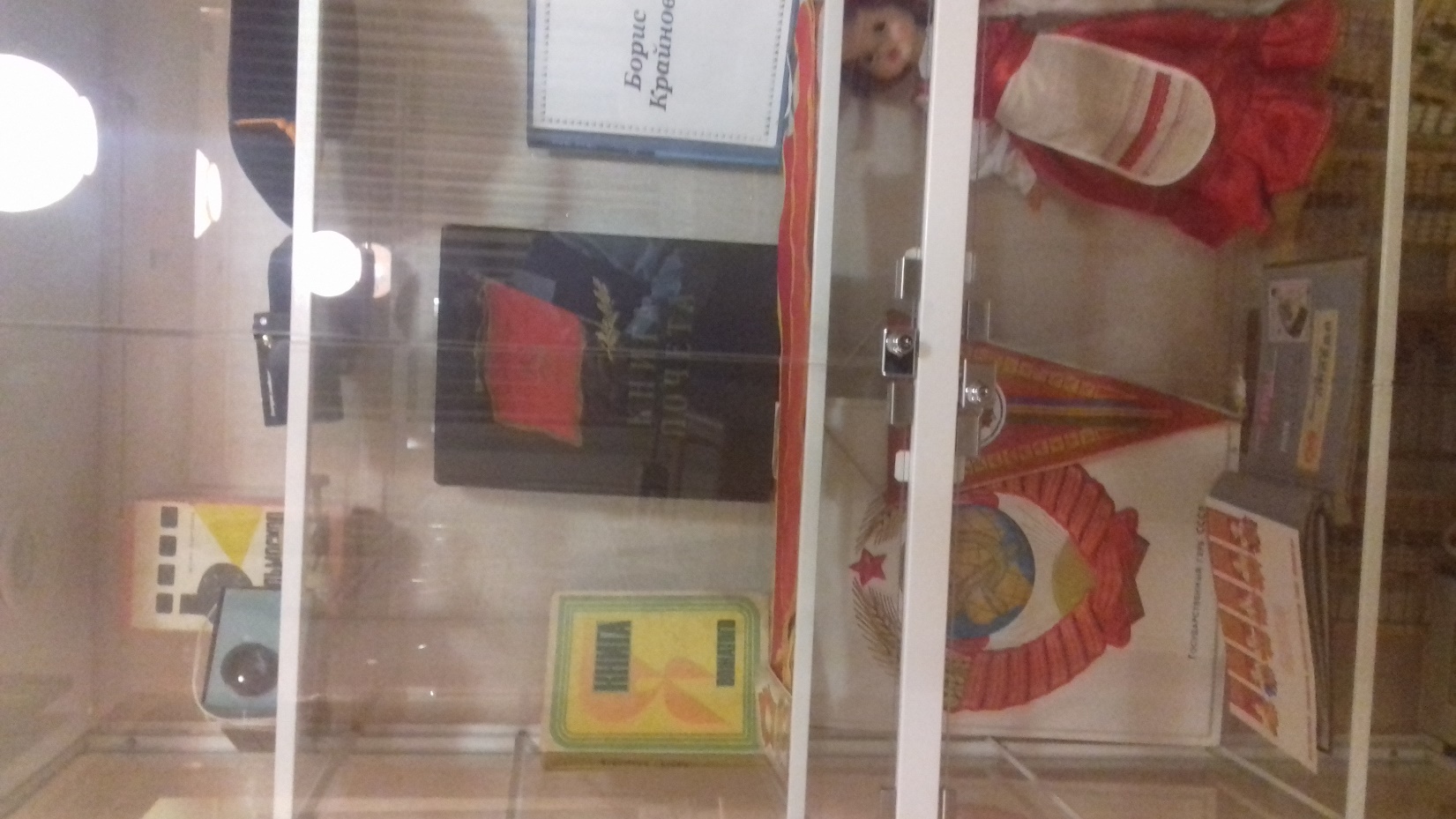 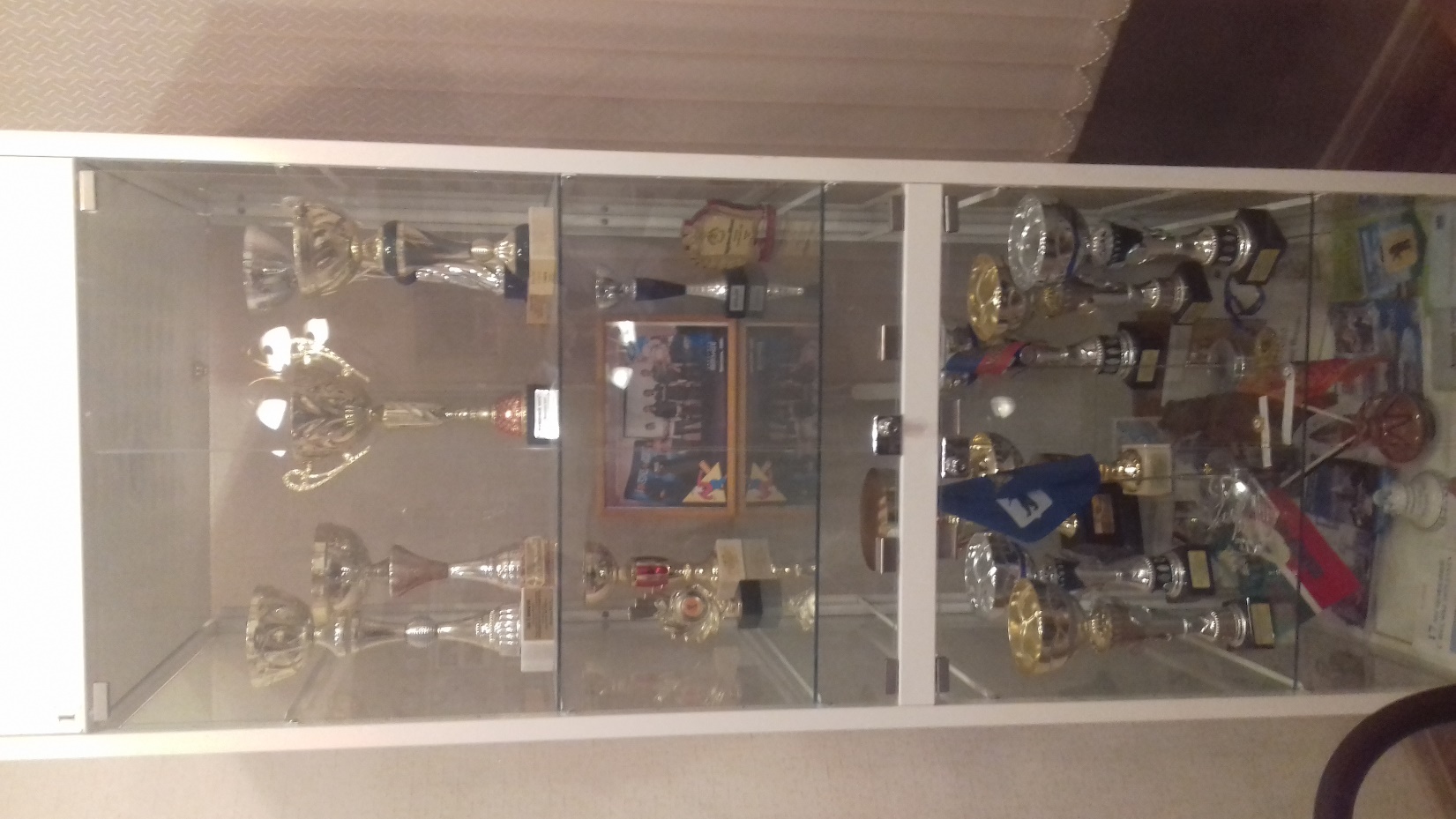 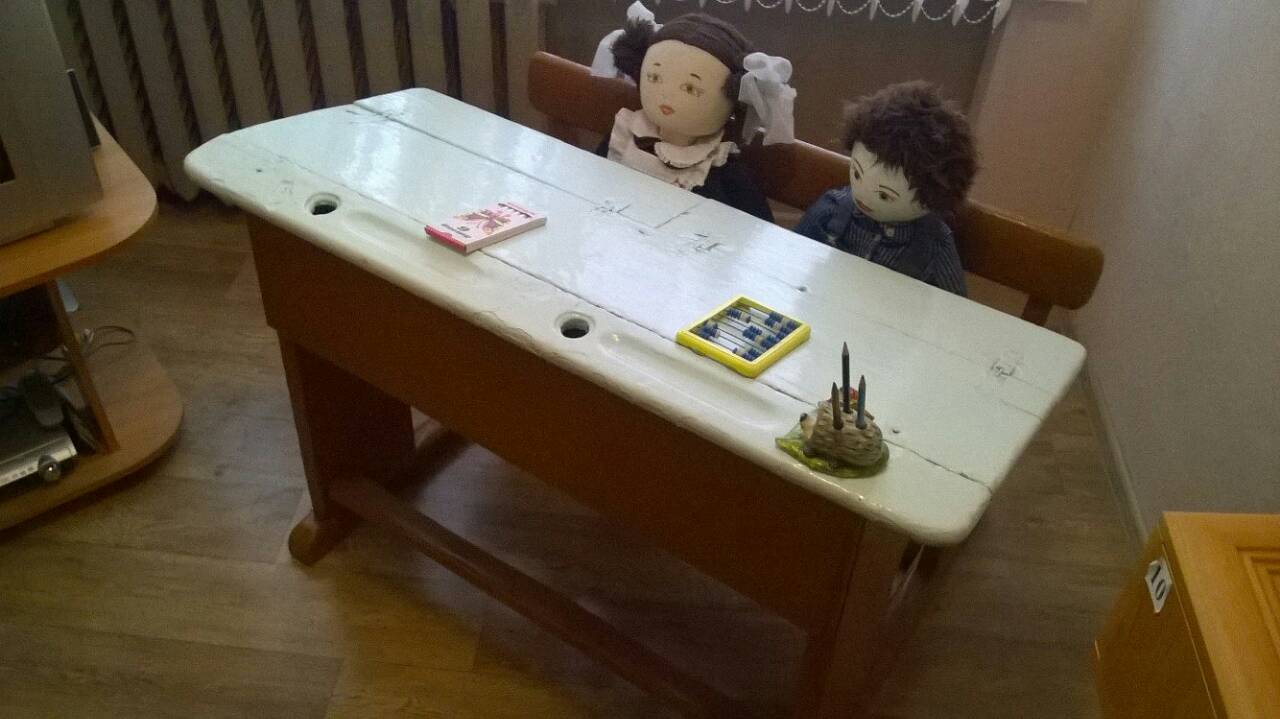 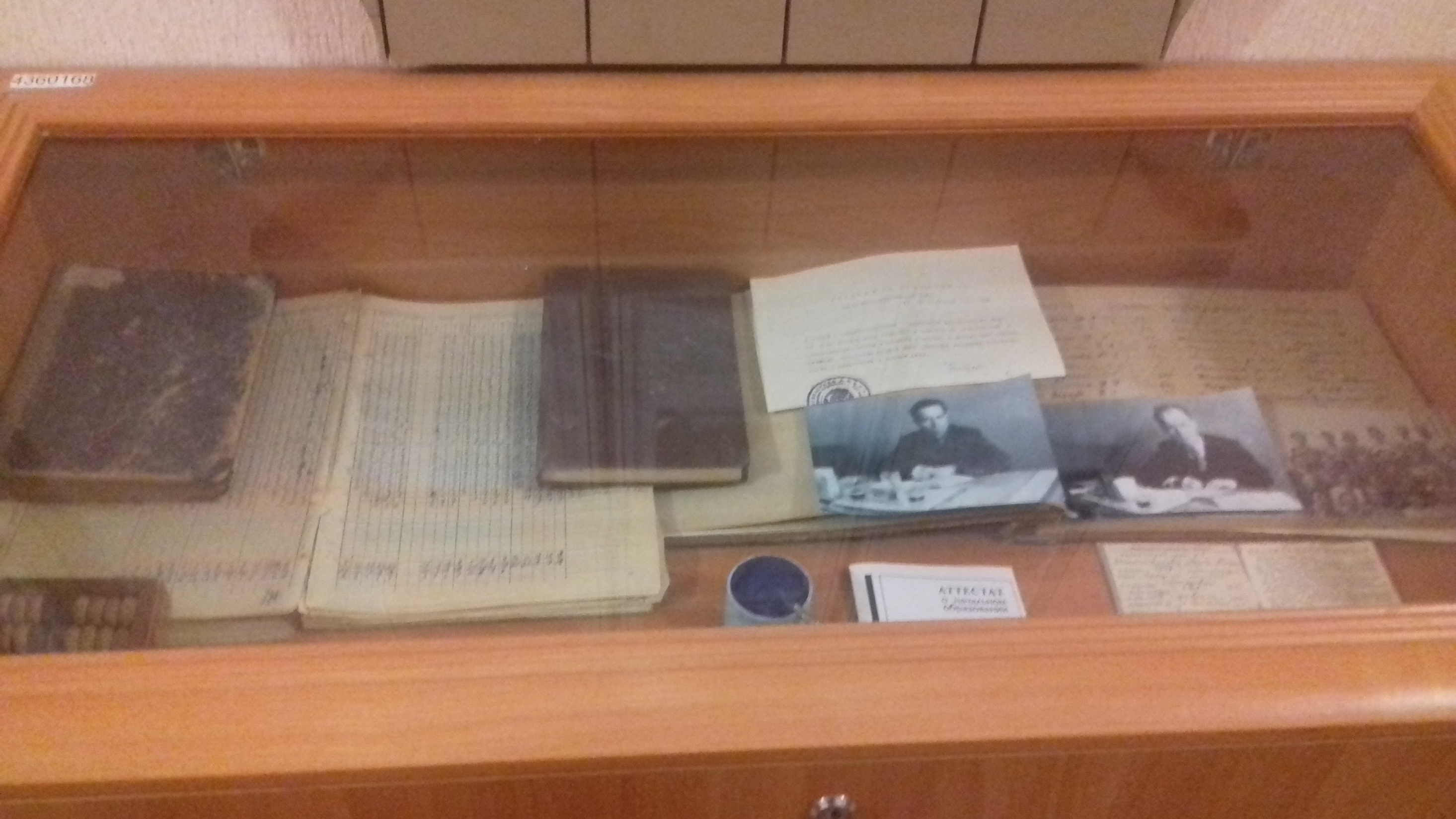 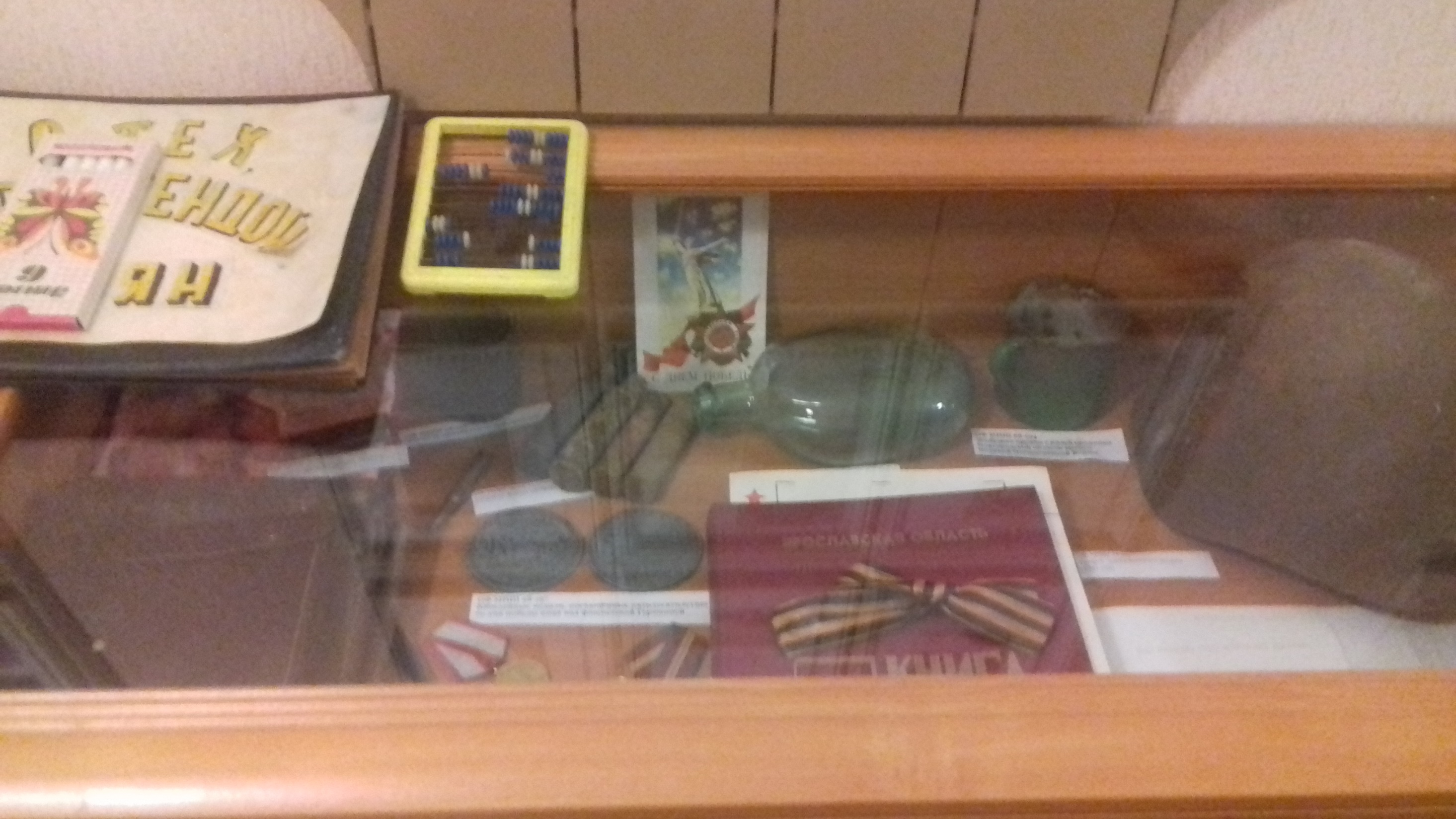 «ВСПОМНИМ ВСЕХ ПОИМЕННО.ГОРЕМ ВСПОМНИМ СВОИМ.
 ЭТО НУЖНО НЕ МЕРТВЫМ,
ЭТО НАДО ЖИВЫМ…»
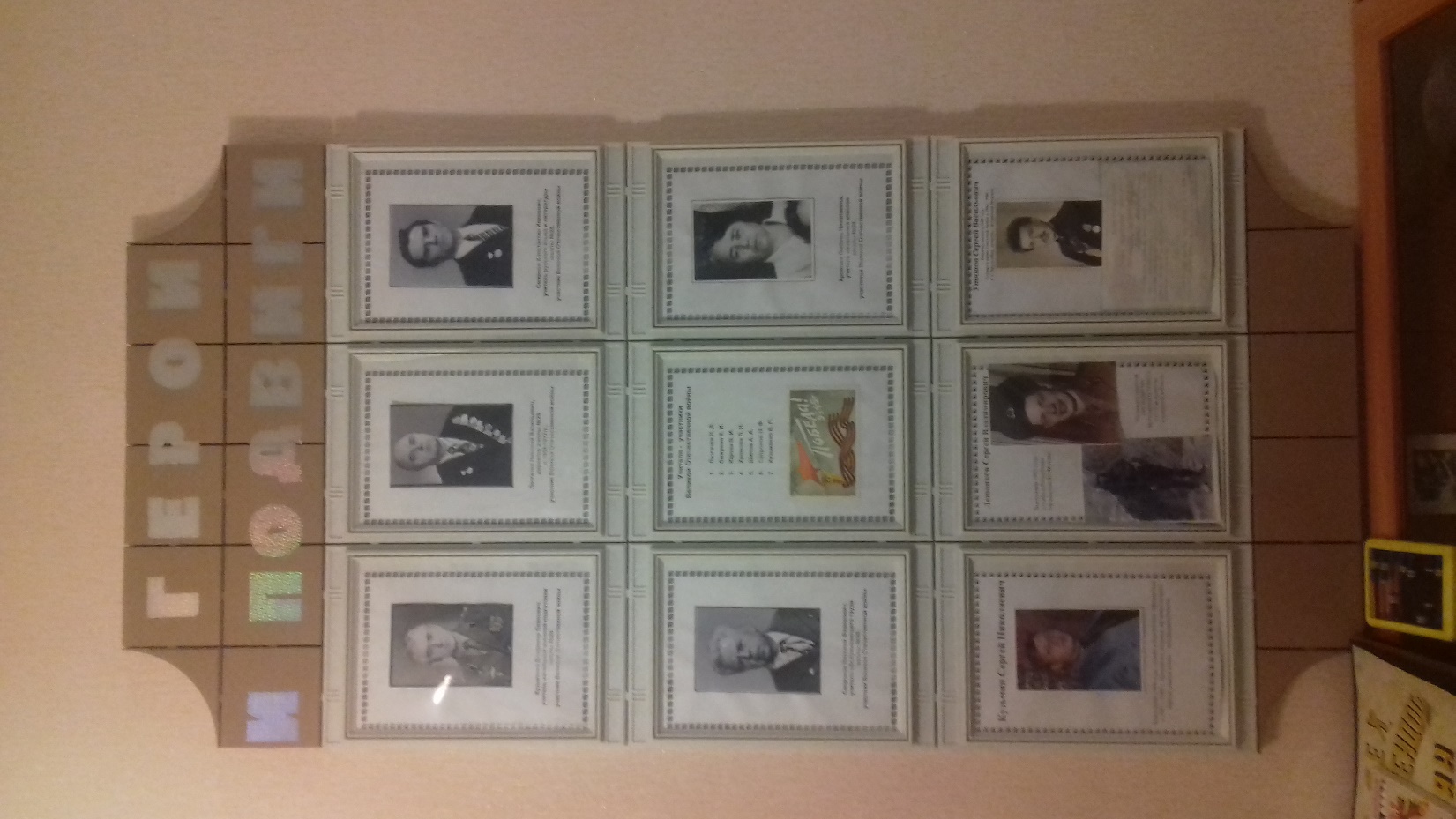 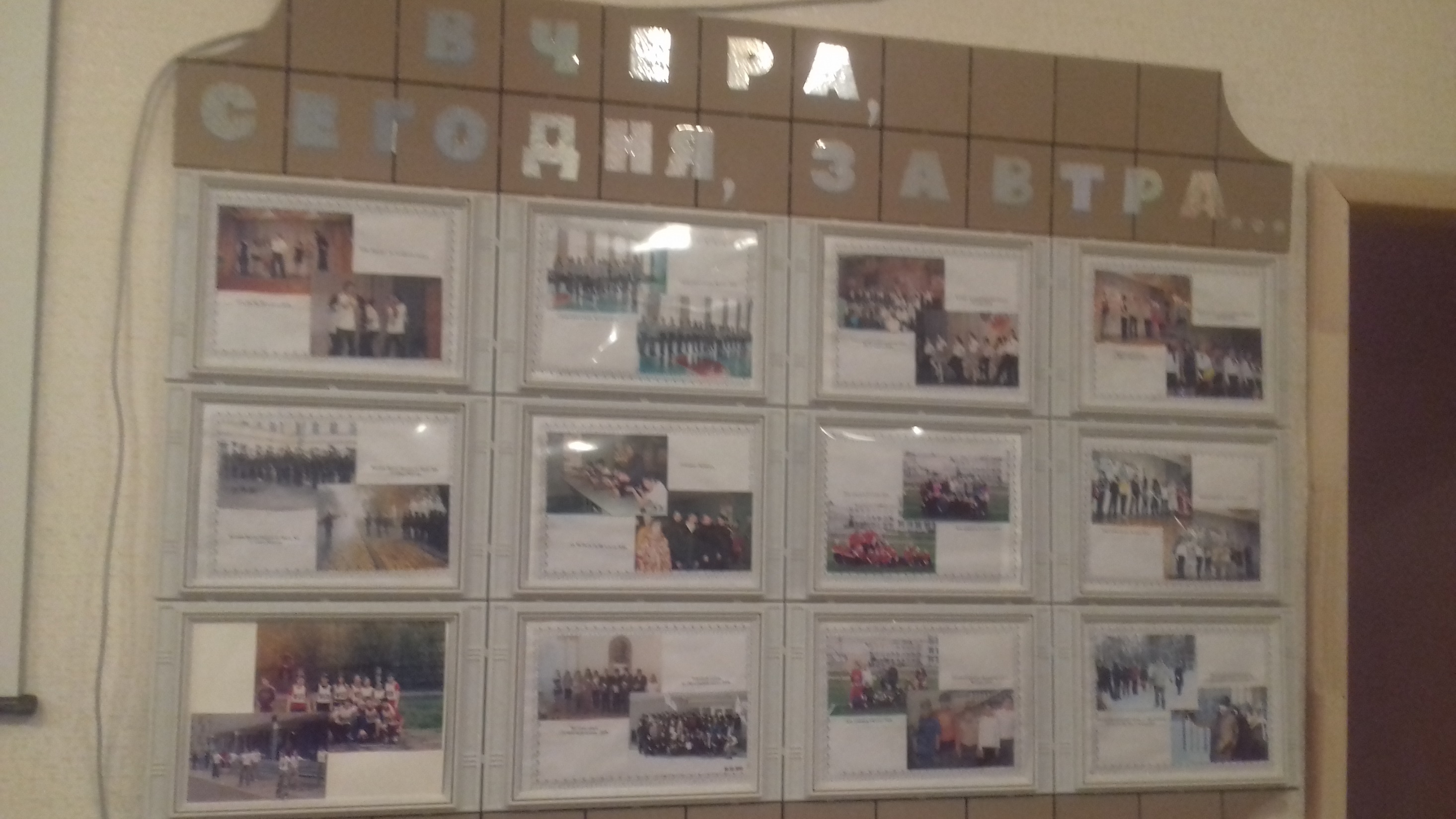 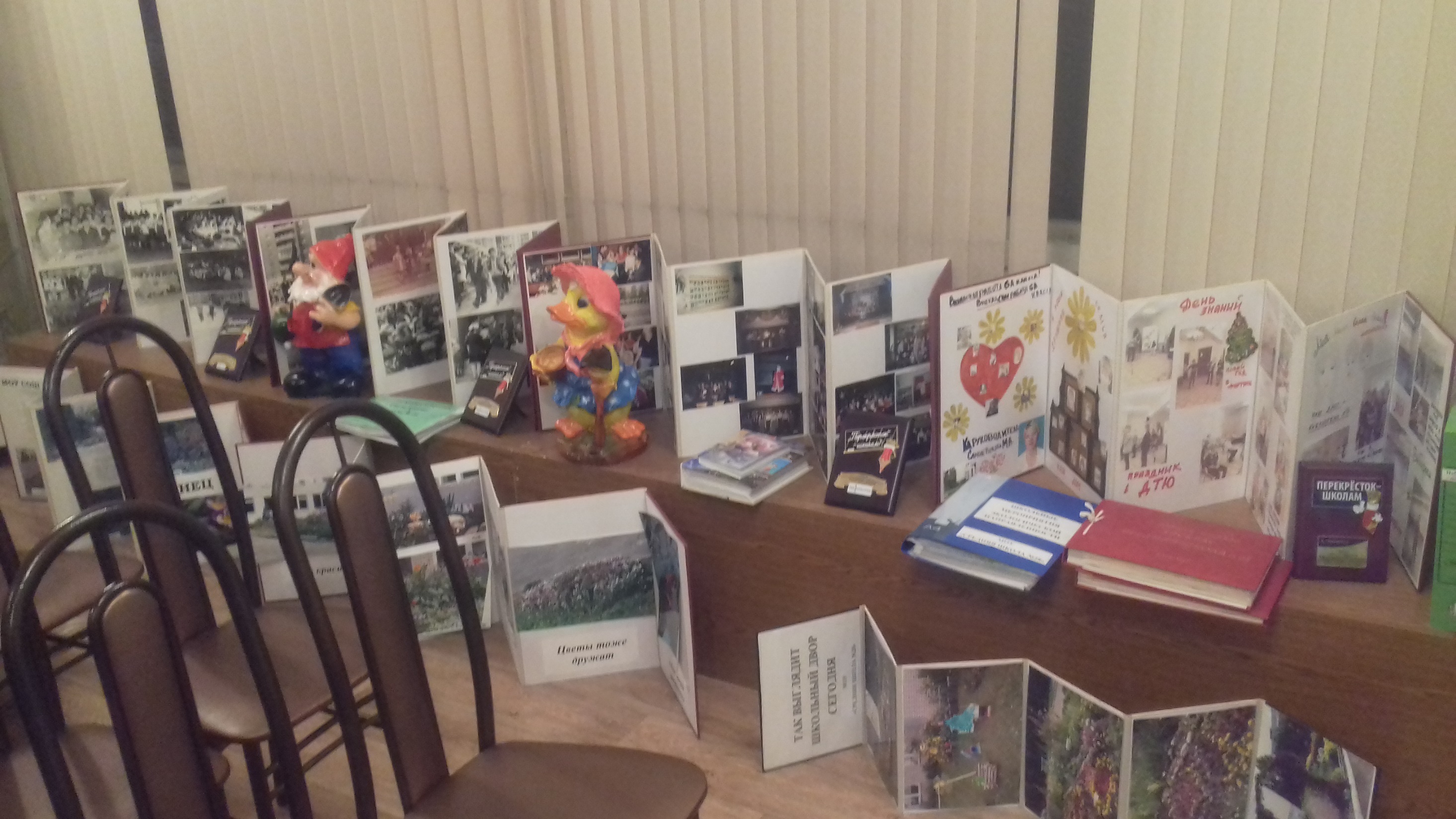 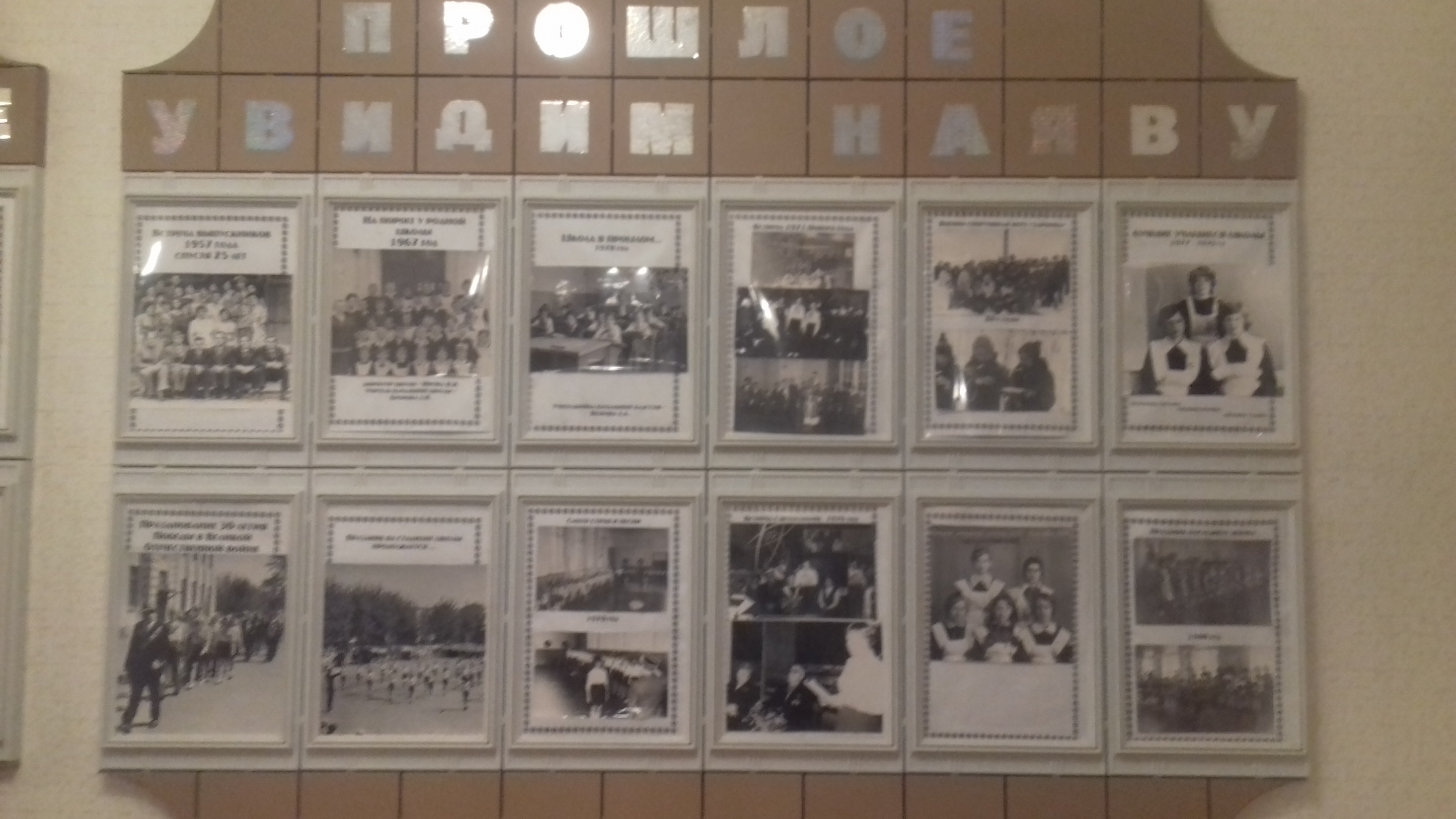 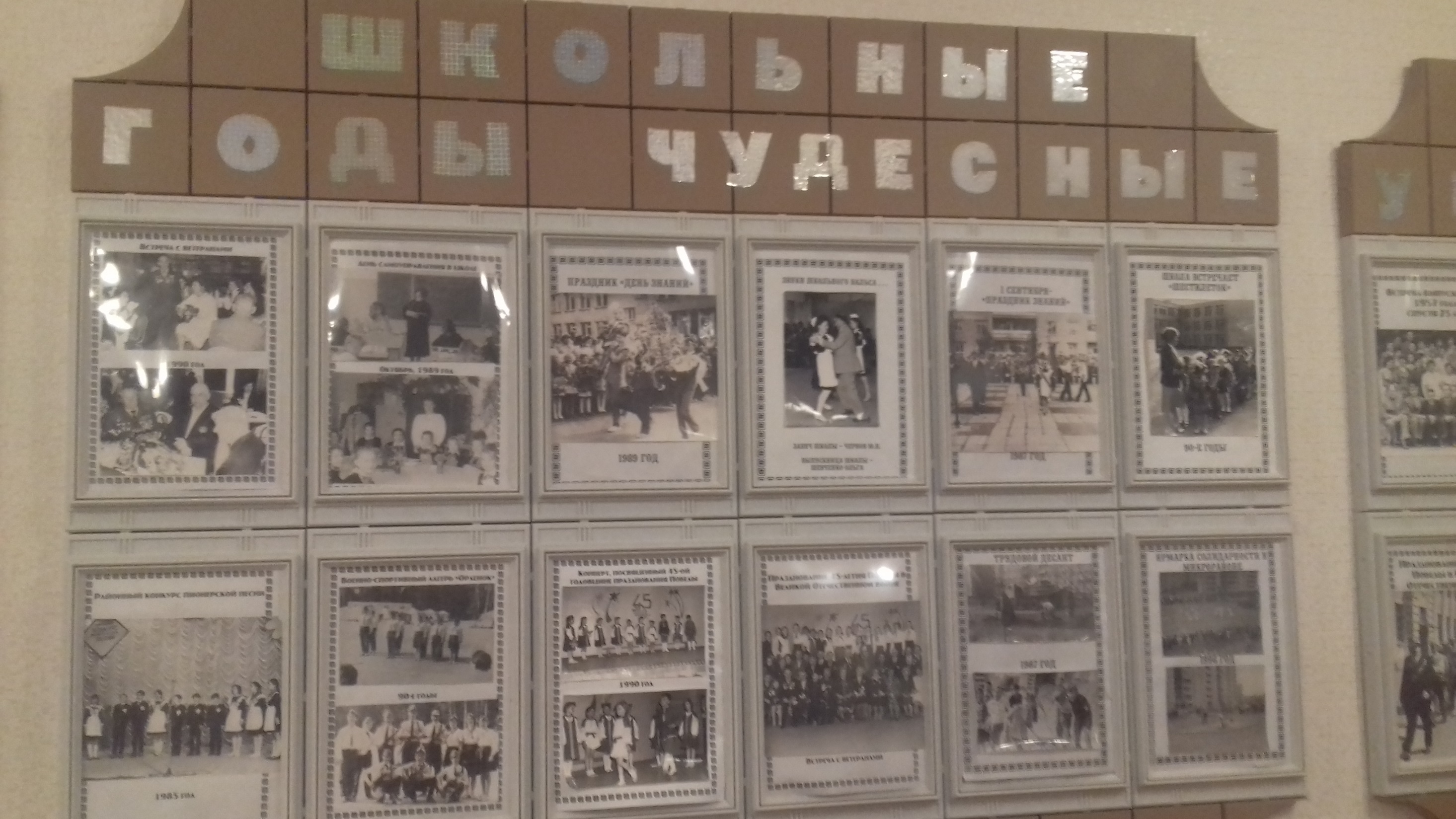 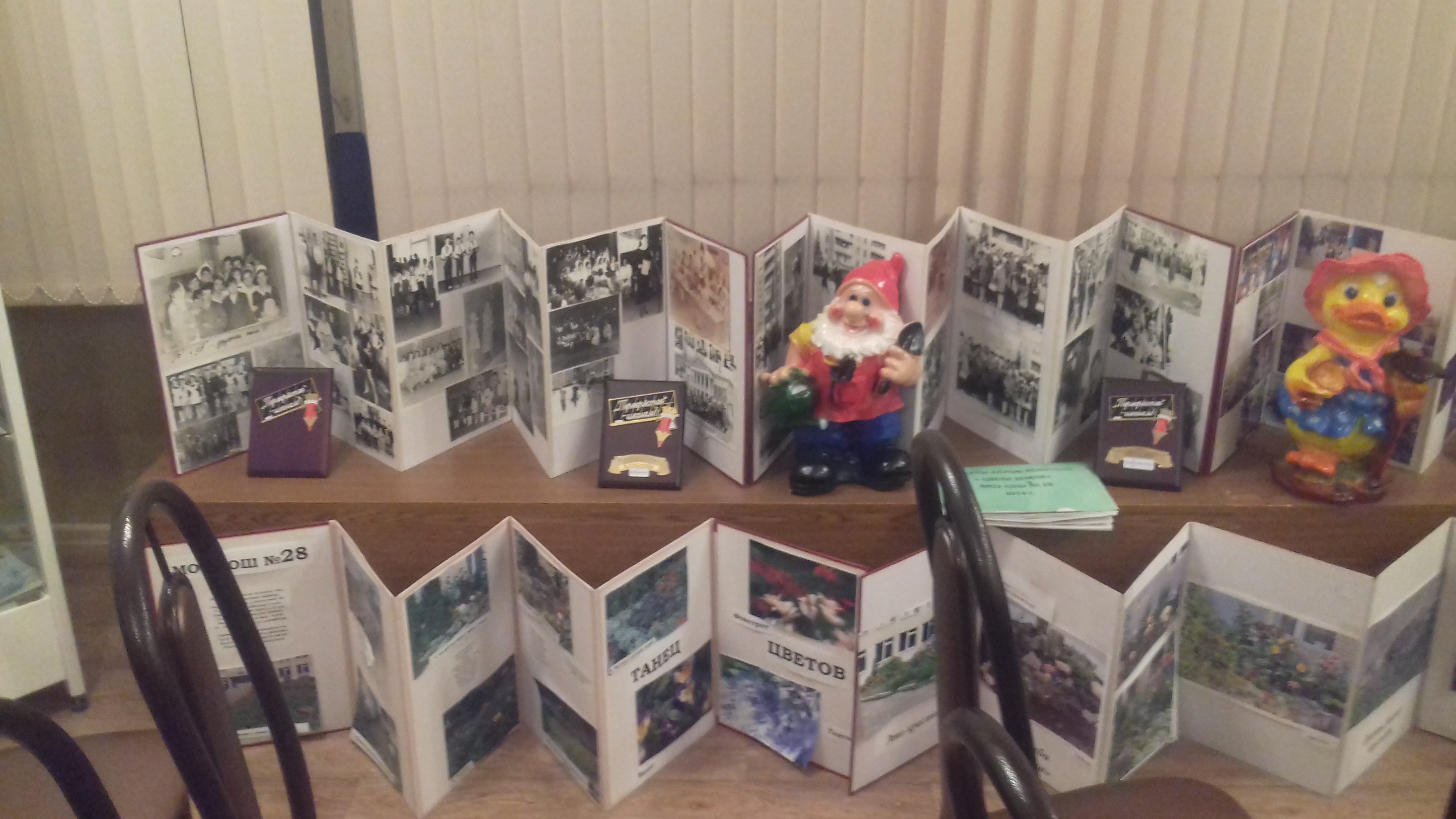 ДИРЕКТОРА И ИХ КОЛЛЕГИ, СТОЯВЩИЕ КОГДА-ТО У РУЛЯ
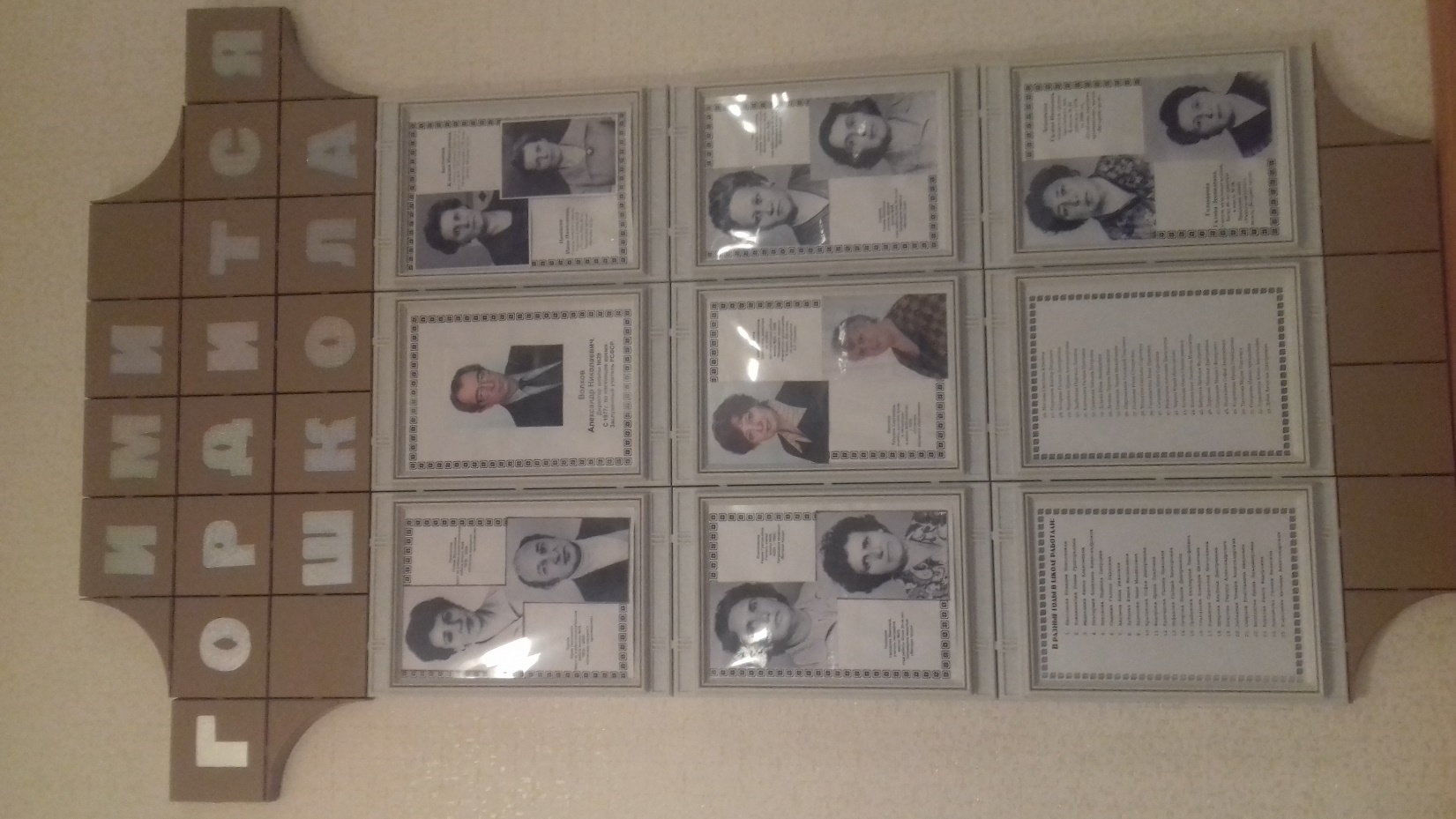 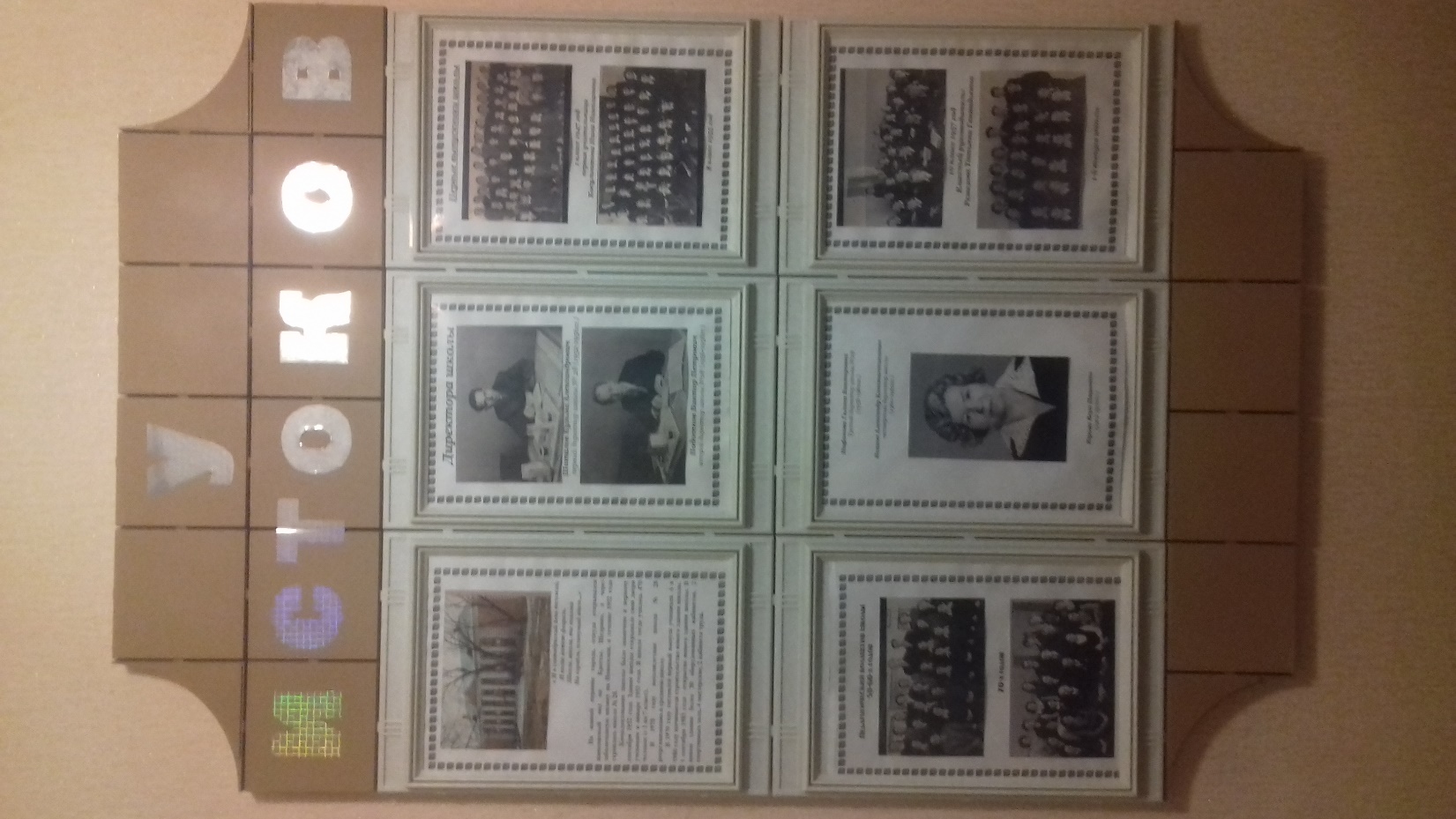 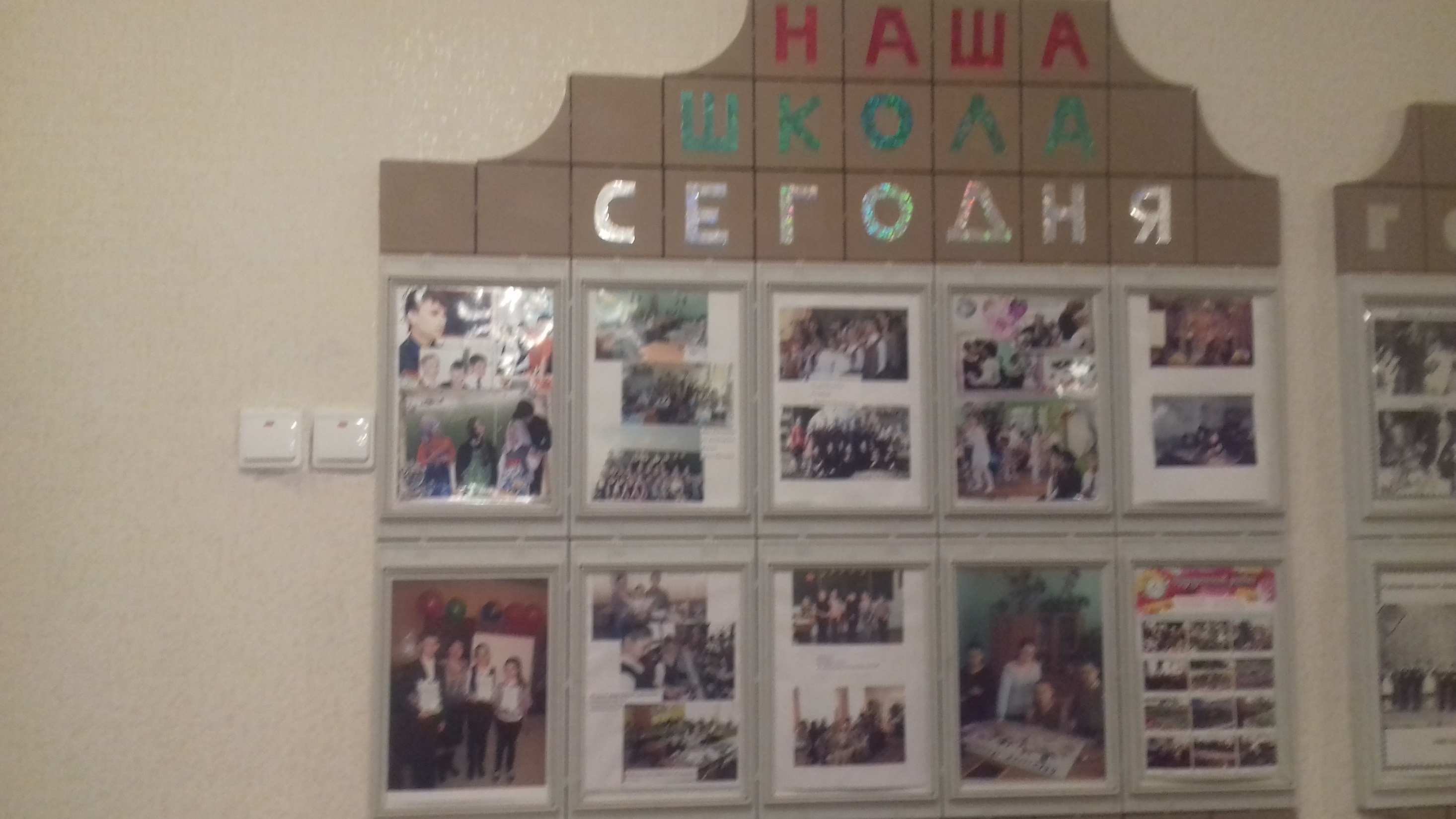 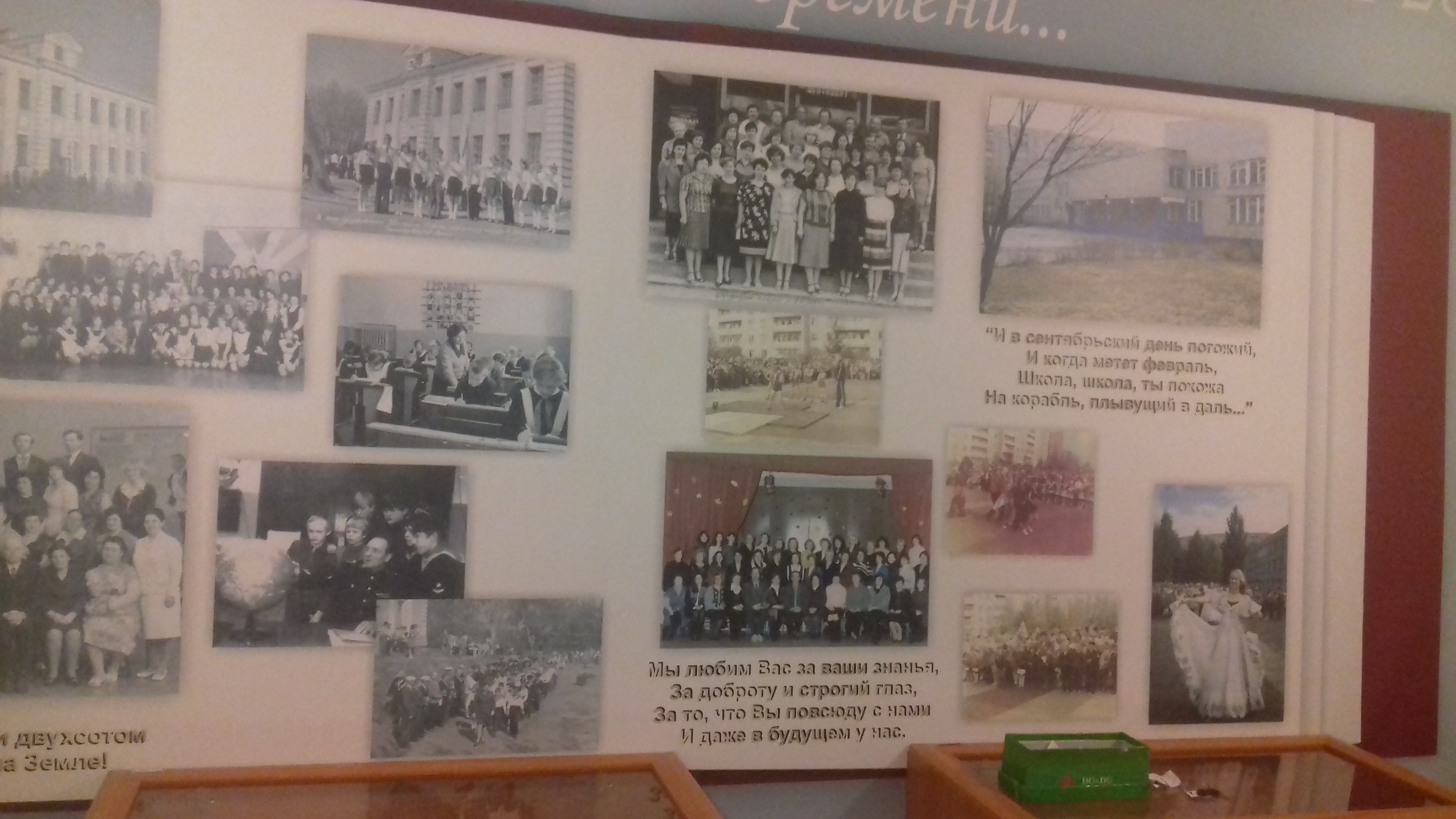 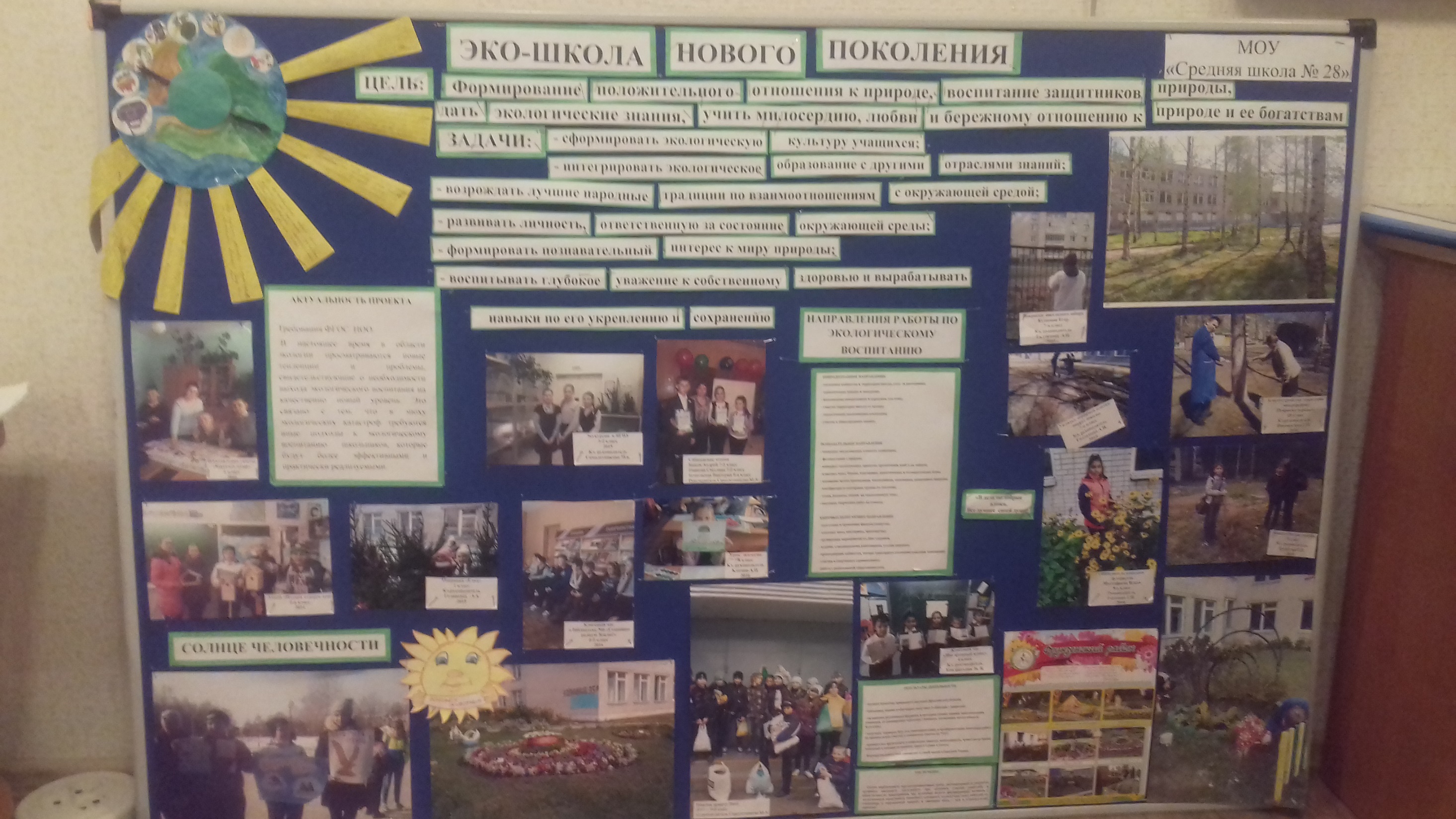 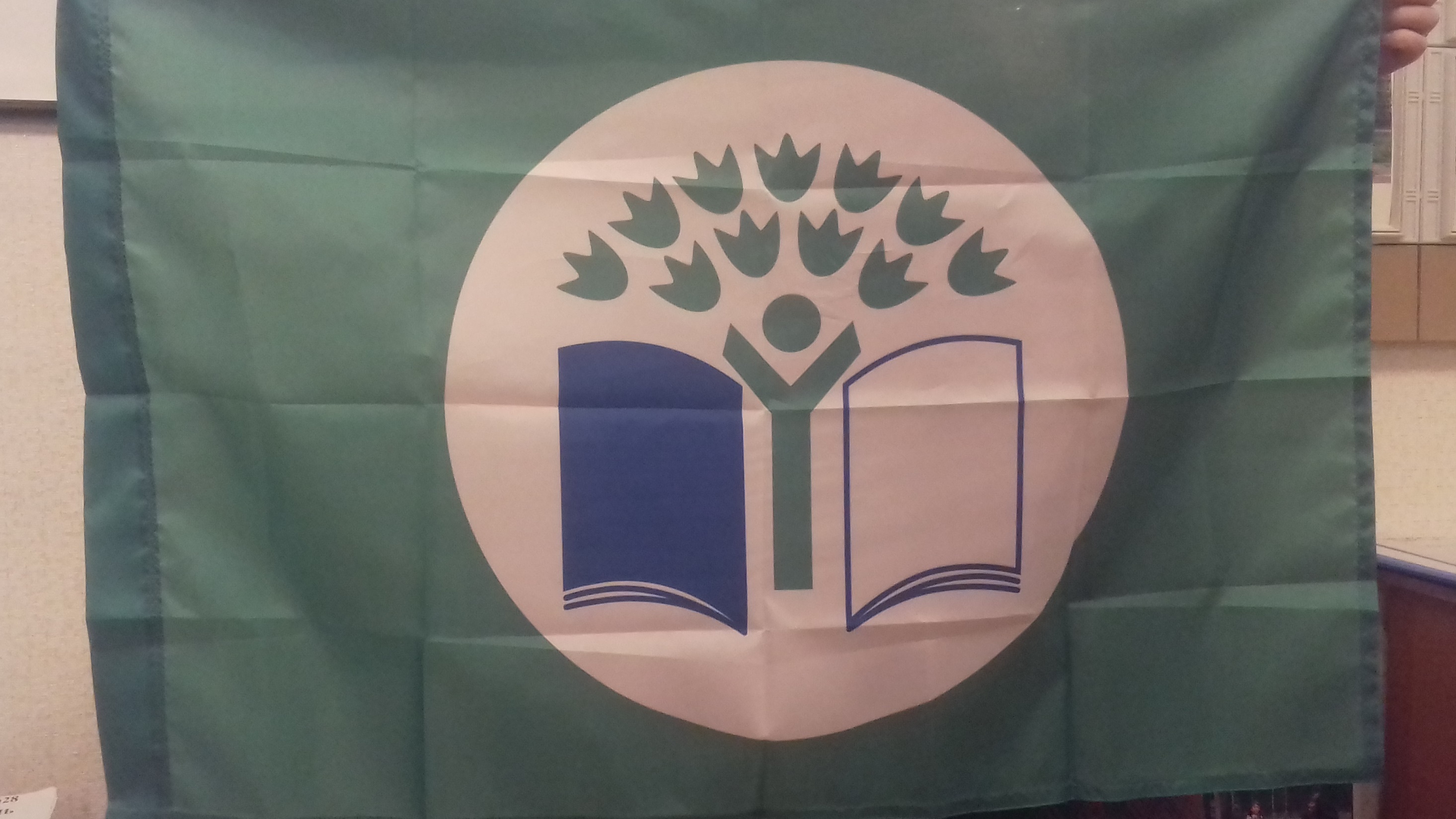 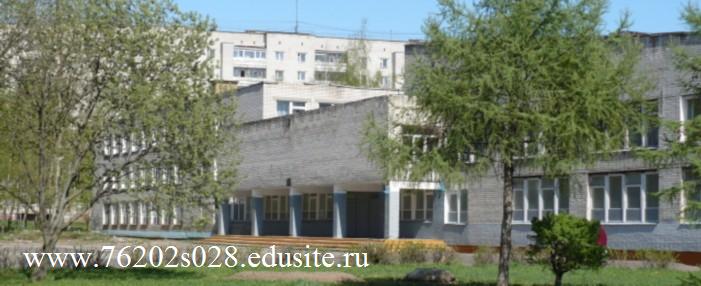 СПАСИБО 
ЗА 
ВНИМАНИЕ!